ΦΥΣΙΚΗ Β΄ ΓΥΜΝΑΣΙΟΥ
3.3 Σύνθεση και ανάλυση δυνάμεων
(Σχολικό Β΄ σελ. 49-51)
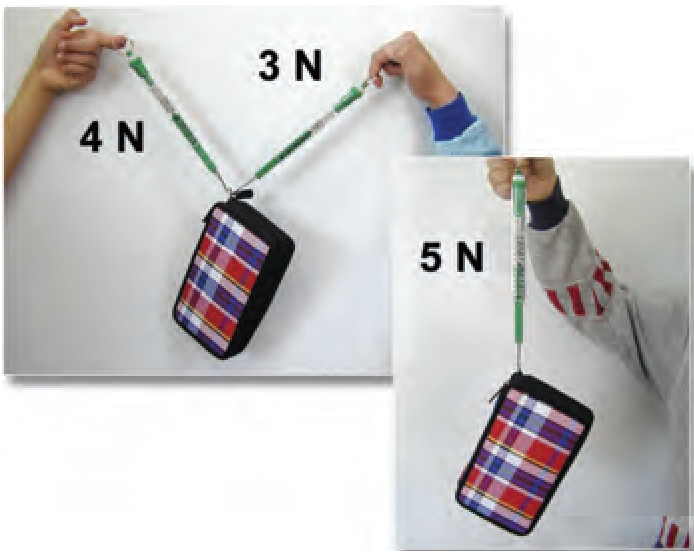 Ερωτήσεις
Απαντήσεις
1. Πώς ονομάζεται η  υποθετική δύναμη  που  
    προκαλεί σε ένα σώμα ότι του προκαλούν 
    όλες οι δυνάμεις που δέχεται αυτό το σώμα;
συνισταμένη δύναμη (Fολ)
2. Πώς συμβολίζουμε την συνισταμένη δύναμη;
Fολ
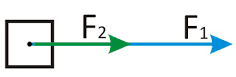 3. Ένα σώμα δέχεται δύο δυνάμεις με την ίδια  
     φορά. 
      α) Πώς βρίσκουμε την τιμή της συνισταμένης δύναμης;  
      β) Ποια είναι η φορά, της συνισταμένης δύναμης ;
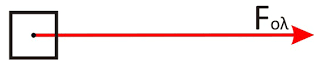 α) Fολ=F1+F2 β) ίδια φορά με τις F1 και F2
4. Ένα σώμα δέχεται δύο δυνάμεις με αντίθετη φορά.
     α) Πώς βρίσκουμε την τιμή της συνισταμένης 
         δύναμης;  
     β) Ποια είναι η φορά, της συνισταμένης 
         δύναμης ;
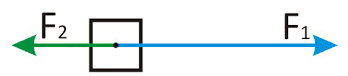 α) Fολ=F1-F2 

β) την φορά της μεγαλύτερης    
    δύναμης
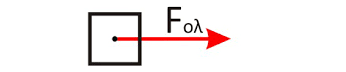 Απαντήσεις
Ερωτήσεις
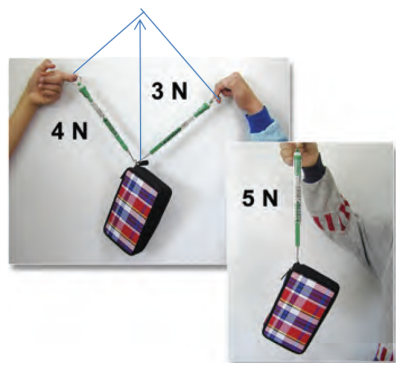 5. Ένα σώμα δέχεται δύο δυνάμεις με   
    διαφορετικές κατευθύνσεις.  Με ποια 
    μέθοδο βρίσκουμε  την συνισταμένη 
    δύναμη;
Με την μέθοδο του παραλληλογράμμου
6. Ένα σώμα δέχεται δύο δυνάμεις κάθετες  μεταξύ τους. 
     α) Πώς βρίσκουμε την τιμή της συνισταμένης δύναμης;  
      β) Ποια είναι η φορά, της συνισταμένης δύναμης ;
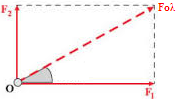 α) Fολ2=F12+F22 β) την διεύθυνση της 
    διαγωνίου
7. Πώς λέμε την αντικατάσταση της δύναμης F από τις 
     δυνάμεις F1 και F2 που είναι κάθετες μεταξύ τους;
Ανάλυση της F
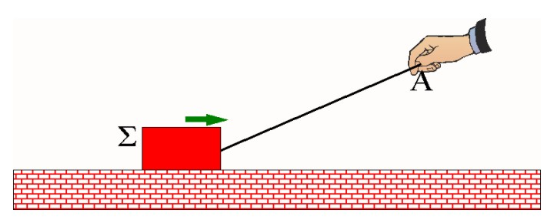 Συνιστώσες της F
8. Πώς αποκαλούμε τις δυνάμεις F1 και F2 που 
     αντικαθιστούν την  F ;
(video)
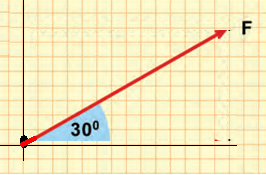 9. Να υπολογίσετε τις συνιστώσες δυνάμεις F1 και F2  
      στο διπλανό σχήμα.
ΤΕΛΟΣ
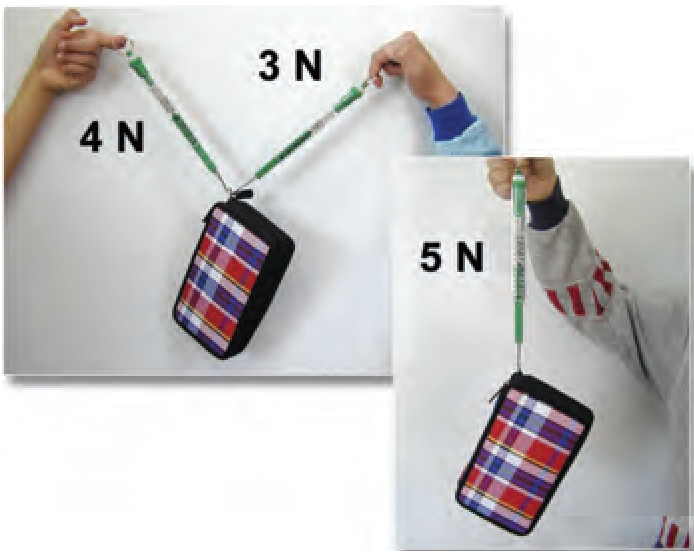 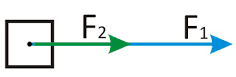 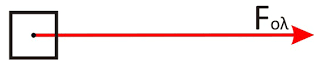 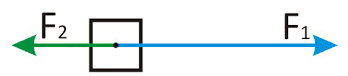 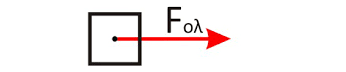 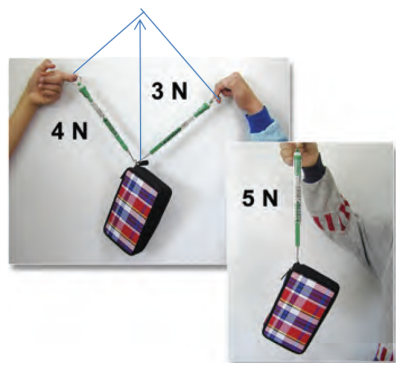 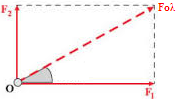 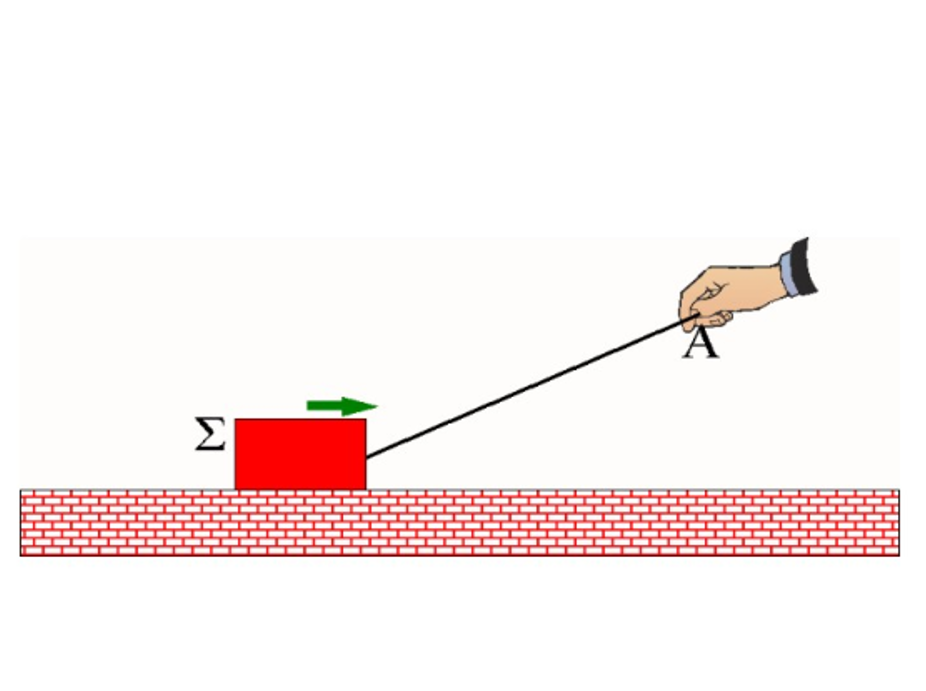 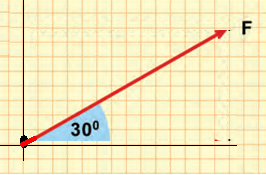